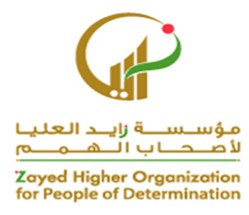 - يشير  إلى الأشياء المألوفة لديه  في منزله أو صفه (254)
إعداد : فريق قسم الأنشطة  العين
عنوان الدرس : يشير  إلى الأشياء لمألوفة لديه في منزله أو صفه
قصة الدرس
زارتني صديقتي مريم في منزلي 
فأخذتها إلى غرفتي 
فأشرت لها ، هذا مكتبي ، وهذه صورة أبي 
وهذا دبدوبي
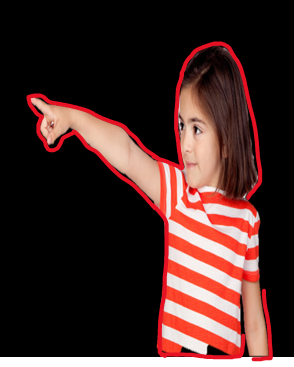 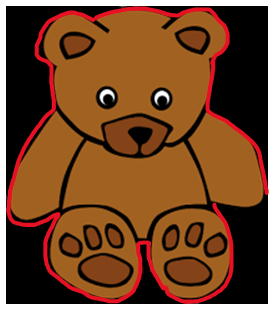 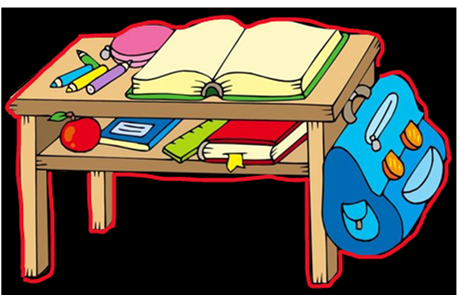 25 March 2021
2
استراتيجيات التدريس
1- التوجيه اللفظي:
المناقشة والحوار مع الطالب وسؤاله عن الأشياء المحيطة به في الصف والإشارة إليها.

2-تنمية المهارات البصرية:
من خلال بحث الطالب عن الأشياء المطلوبة في المكان المحيط به والإشارة إليها بعد تحديد مكانها. 

3-اللعب التنافسي:
المسابقات بين الطلاب في سرعة الإستجابة للشي المراد الإشارة إليه.

4- الثقة بالنفس:
عندما يقوم الطالب بالنجاح في إيجاد المطلوب والإشارة إليه تزداد ثقته بنفسه، لذلك يجب التدرج معه فيما يطلب منه ،  والبدء بالأشياء الكبيرة  والواضحة والسهل إيجادها ثم الأشياء الأصغر  حتى يرى نجاحا سريعا يشجعه علي استكمال النشاط.
25 March 2021
3
تحليل الهدف
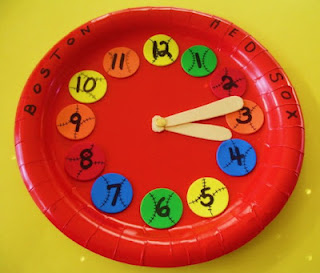 أنشطة تحفيزية تساعد وتدعم مهارات الطالب
25 March 2021
4
التدرج في تنفيذ النشاط
25 March 2021
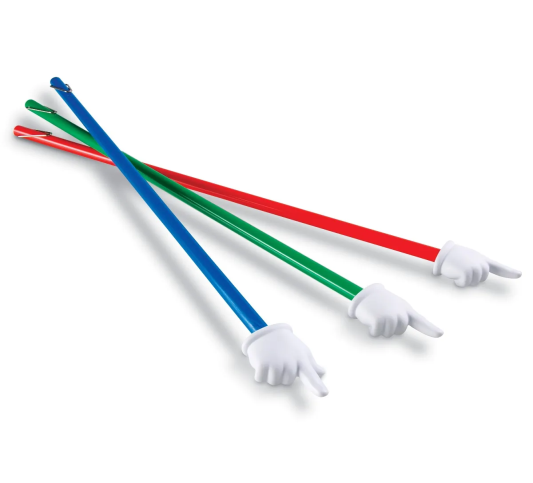 النشاط الفني
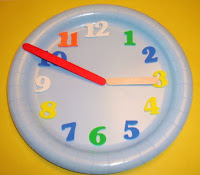 النشاط الرياضي
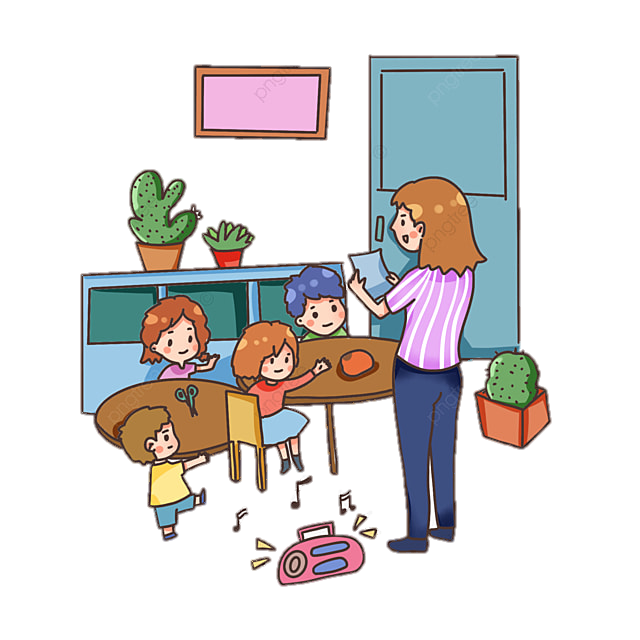 النشاط الموسيقي
25 March 2021
أوراق عمل
يطلب من الطالب الاشارة الى التفاحه في السلة
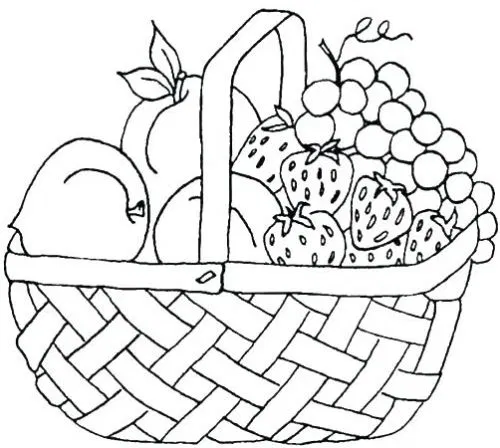 25 March 2021
7
أوراق عمل
يطلب من الطالب الاشارة الى شكل المثلث
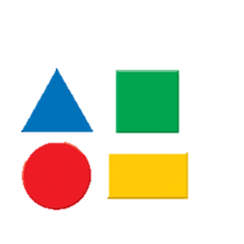 25 March 2021
8